Исследовательская работа на тему « Изучение осведомленности обучающихся о вреде наркотиков»
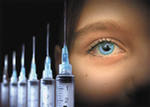 Цель: Выявить осведомленность подростков о вреде наркотиков
Объект исследования: подростки 16-17 лет (23 человека)
Методика: анкета « Наркотики и подросток»
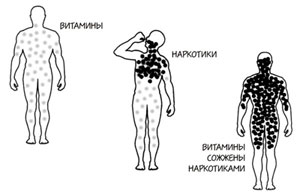 Задачи исследования:
Изучить по литературным источникам влияние наркотиков на организм человека в целом и на организм подростка в частности.
Провести анкетирование учащихся 11 – х классов по вопросу осведомленности о вреде наркотиков.
Разработать рекомендации по профилактике наркомании.
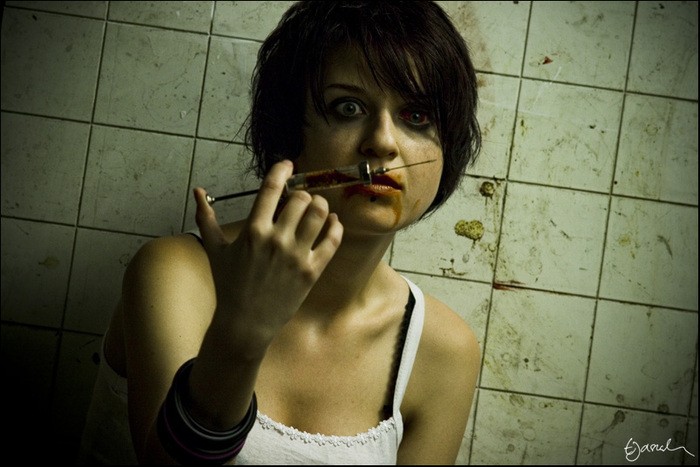 Анкетирование учащихся Средняя общеобразовательная школа №30 г. Гомеля
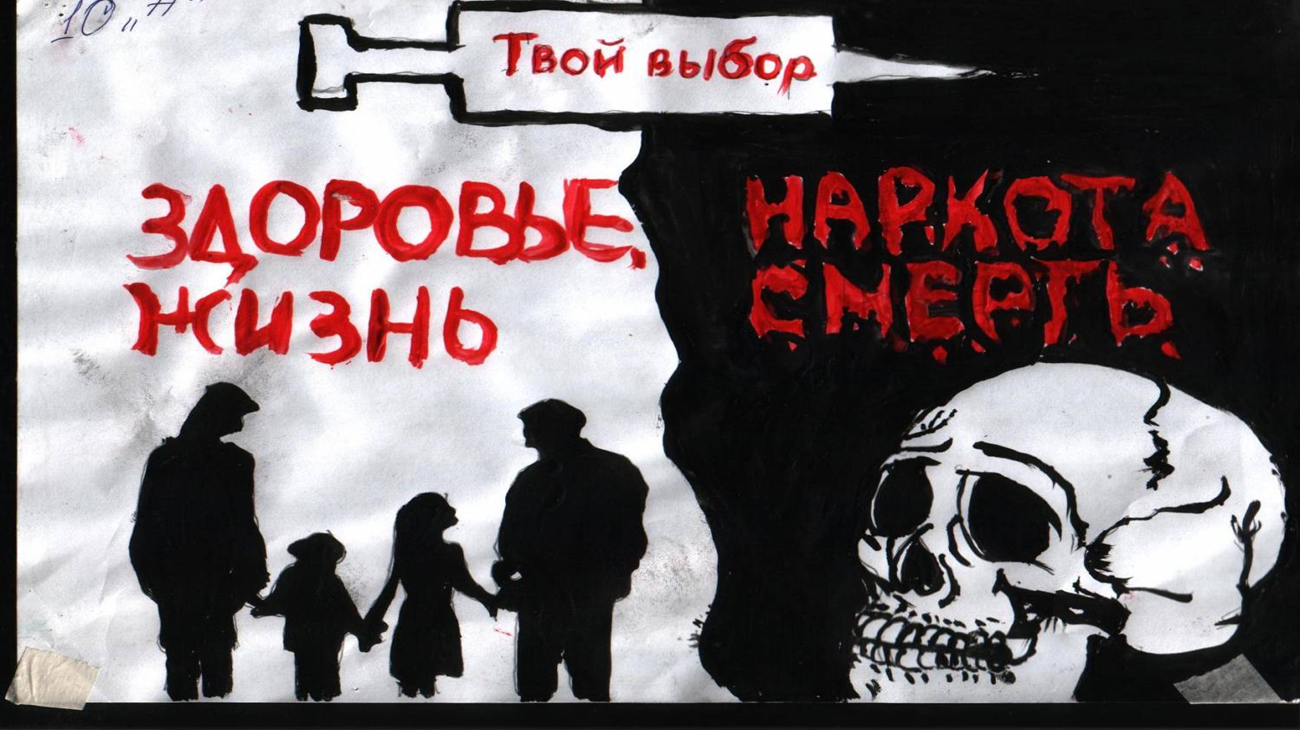 Много ли у тебя свободного времени?
Как ты учишься?
Чем занимаешься в свободное время?
Знаешь ли ты, что такое наркомания?
Предлагали ли тебе когда-нибудь наркотик?
Пробовал ли ты наркотическое вещество?
Знаешь ли ты о пагубном действии наркотиков на здоровье человека?
Как ты думаешь, чем можно предотвратить употребление наркотиков?
Кому ты доверяешь, к чьим словам прислушиваешься в вопросах о наркомании?
Как на тебя действует информация о наркотиках, которую ты получаешь из бесед в школе, телепередач, публикаций в газетах?
Нужна ли тебе информация о наркотиках, наркомании и последствиях?
Что бы ты предпринял, если бы узнал, что твой друг употребляет наркотики?
СПАСИБО ЗА ВНИМАНИЕ!!!
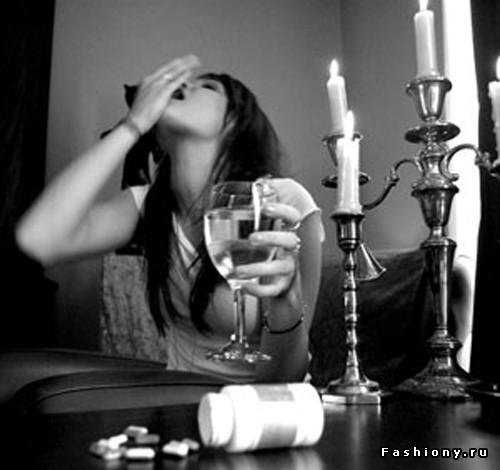